ВЛИЯНИЕ КУЛЬТУРОЛОГИЧЕСКИХ ПРЕДМЕТОВ НА ДУХОВНО-нравственное развитие школьников
Презентацию подготовила учитель высшей категории ОДНКНР МОУ СОШ № 39 
М.Н. Борщ
Актуальность
В наше непростое время, когда умами людей овладевает власть денег, назрела необходимость обратиться к  духовно-нравственным ценностям и разобраться как взаимодействуют эти категории.
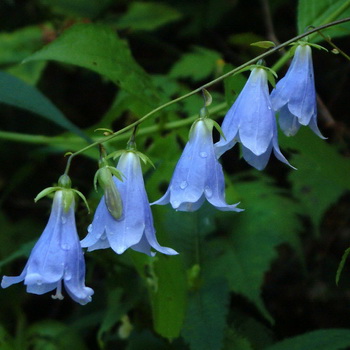 Цели
Показать значимость влияния культурологических предметов на духовно-нравственное развитие подрастающего поколения.
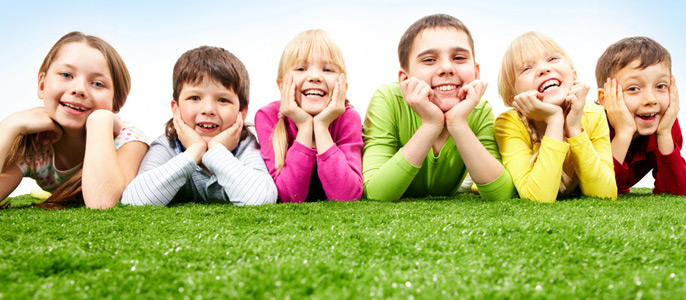 Задачи
1. Рассказать о введении и преподавании культурологических предметов.
2. Рассказать об их значении в предметной деятельности.
3. Показать их влияние во внеурочной деятельности
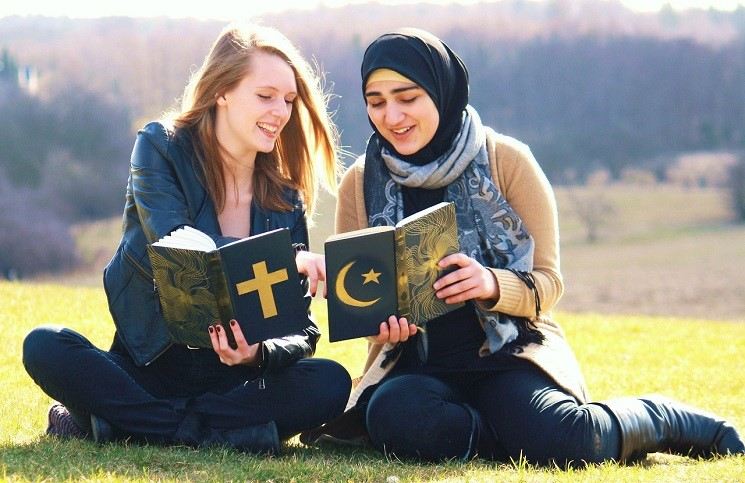 Предметная деятельность
ОРКСЭ


ОПК


ОДНКНР
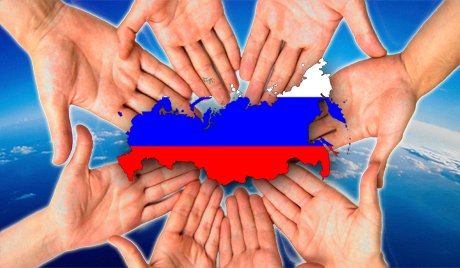 УЧЕБНО - МЕТОДИЧЕСКИЕ КОМПЛЕКСЫ
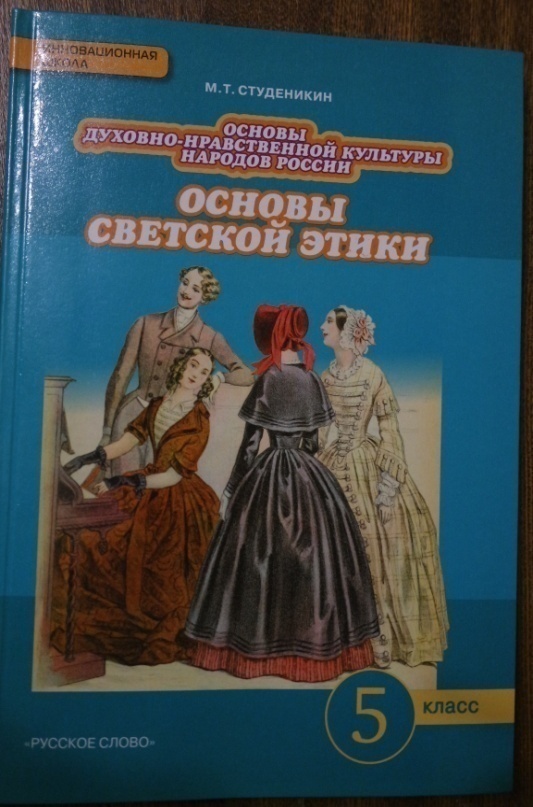 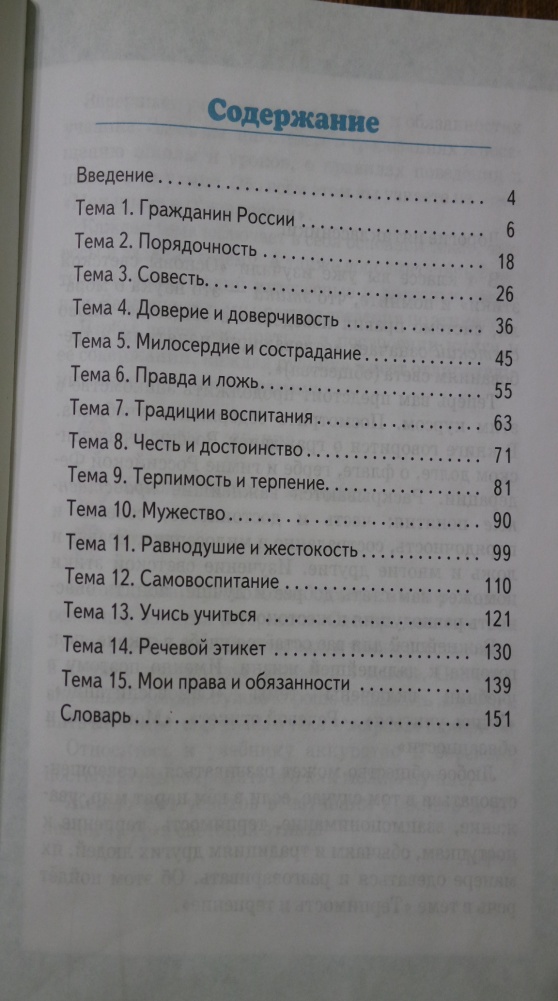 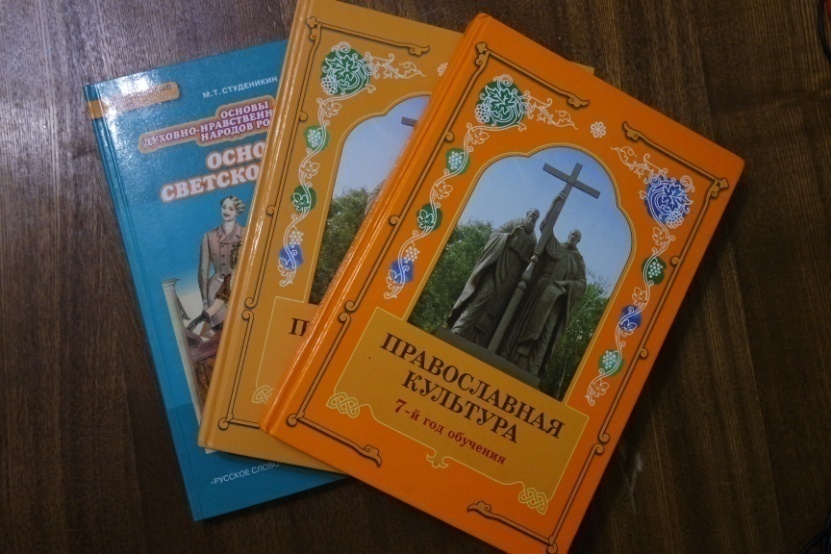 Выбор домашнего задания
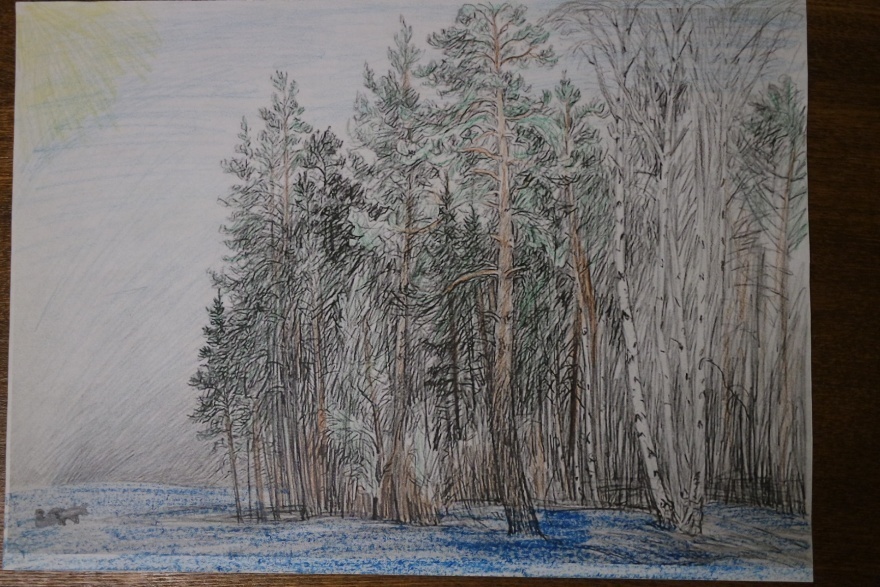 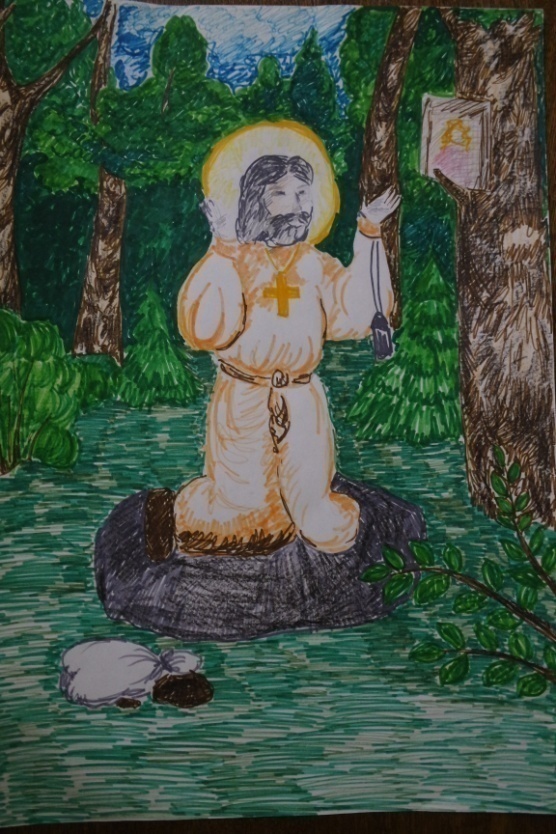 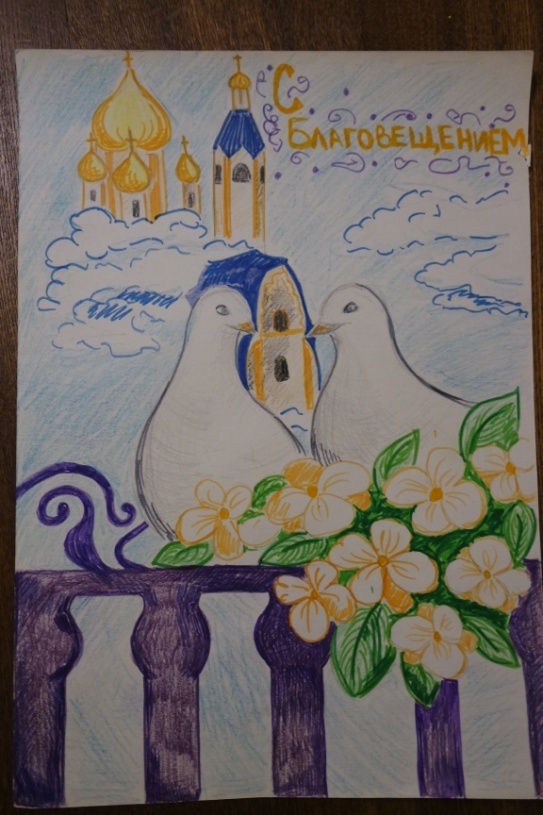 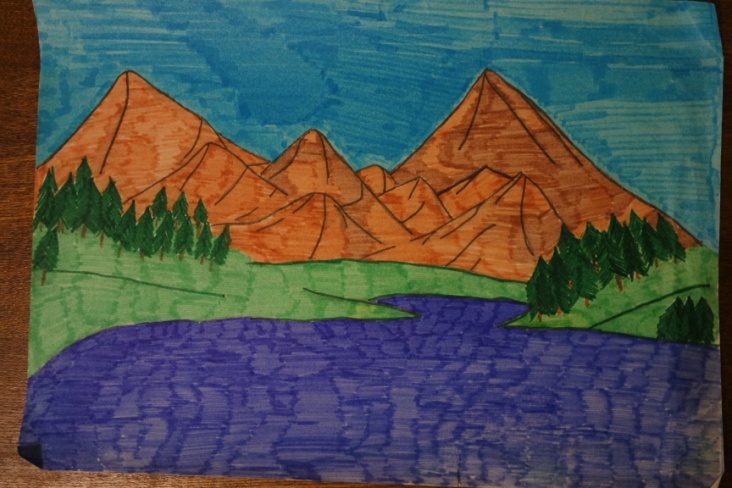 Песни-притчи Светланы Копыловой
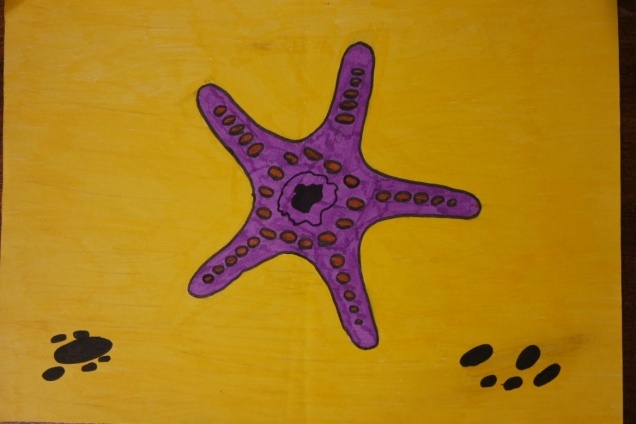 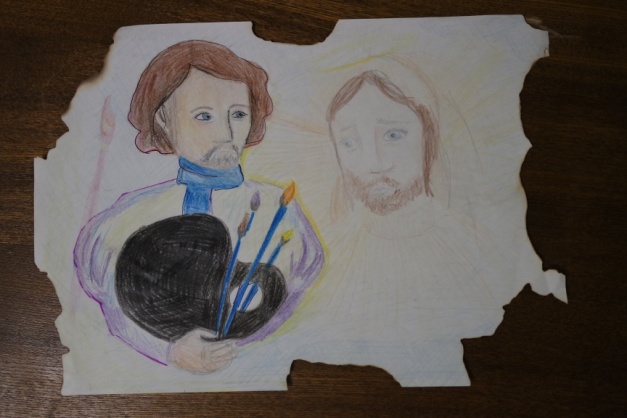 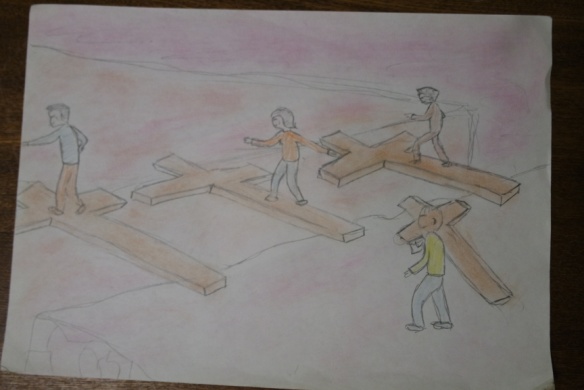 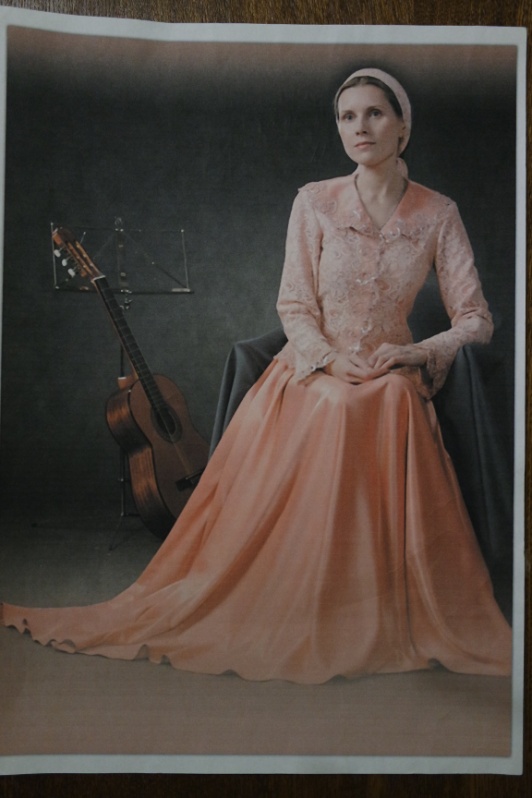 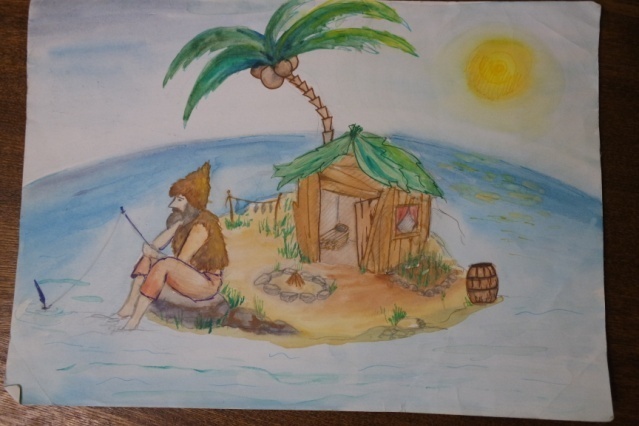 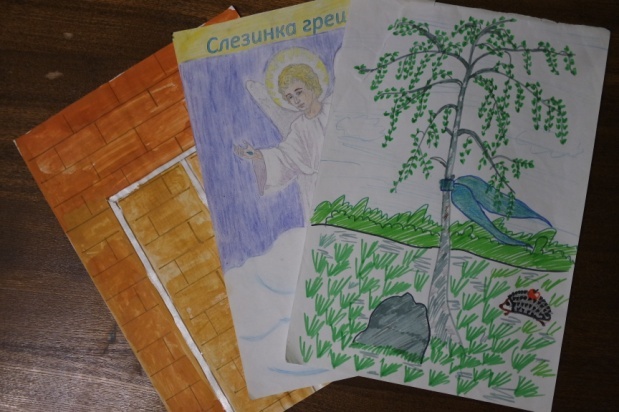 Письма в глубь веков
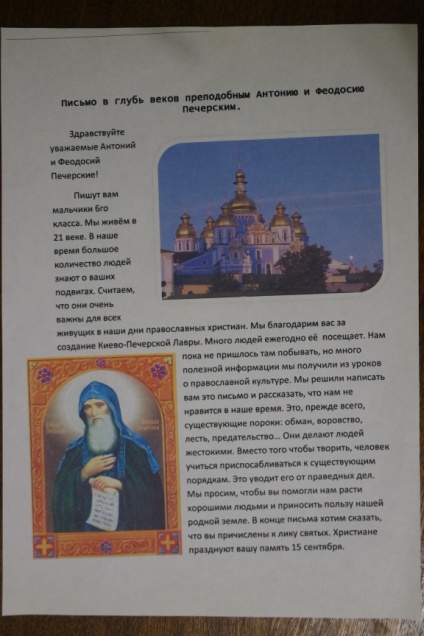 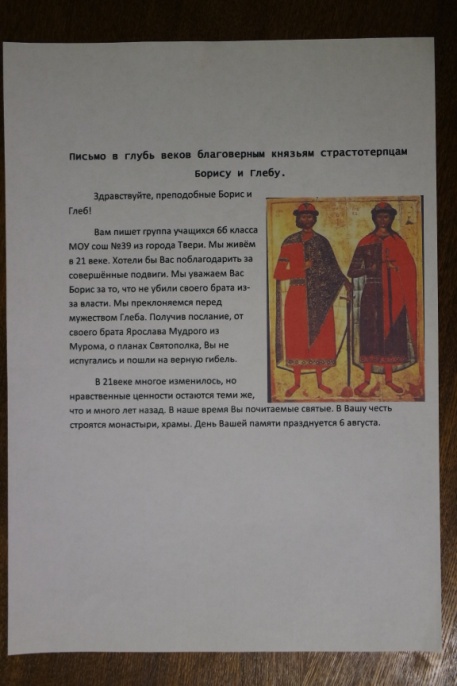 Мини-сочинения
Олимпиада
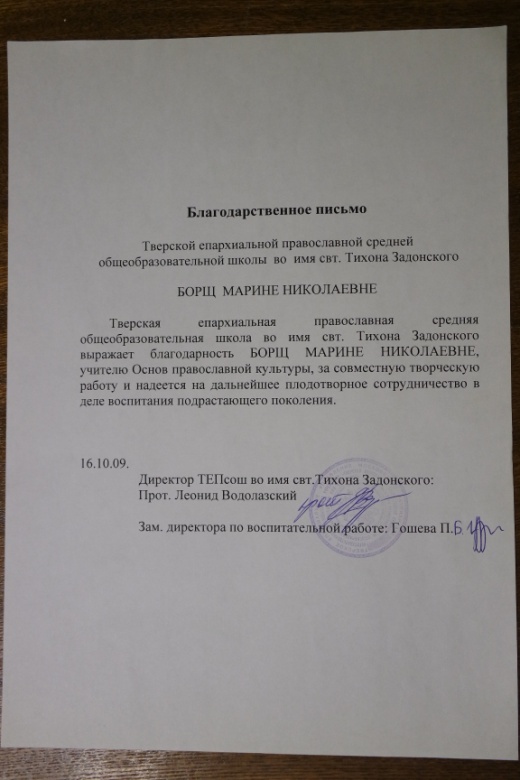 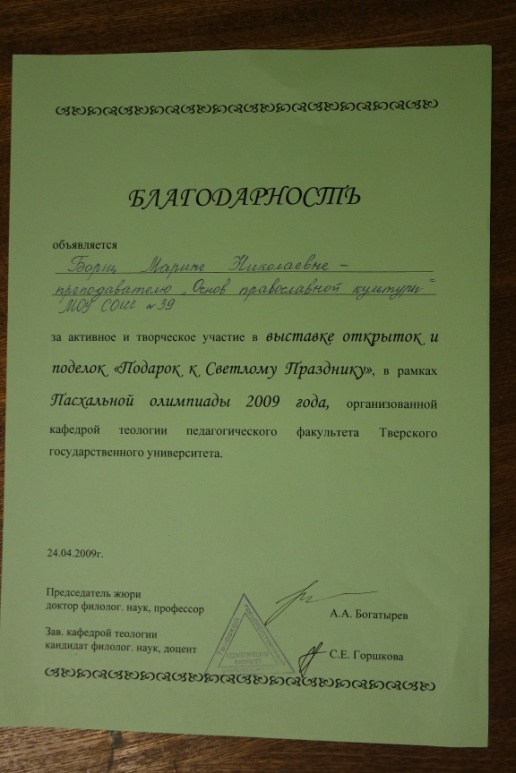 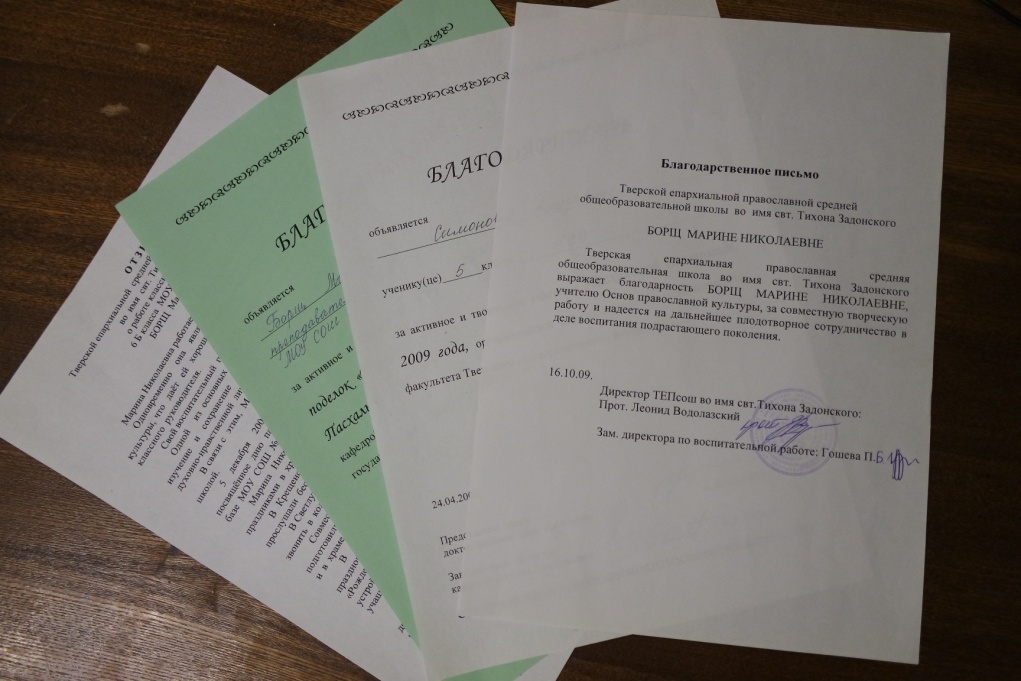 Внеурочная деятельностьПосещение тверской епархиальной школы во имя святителя Тихона Задонского
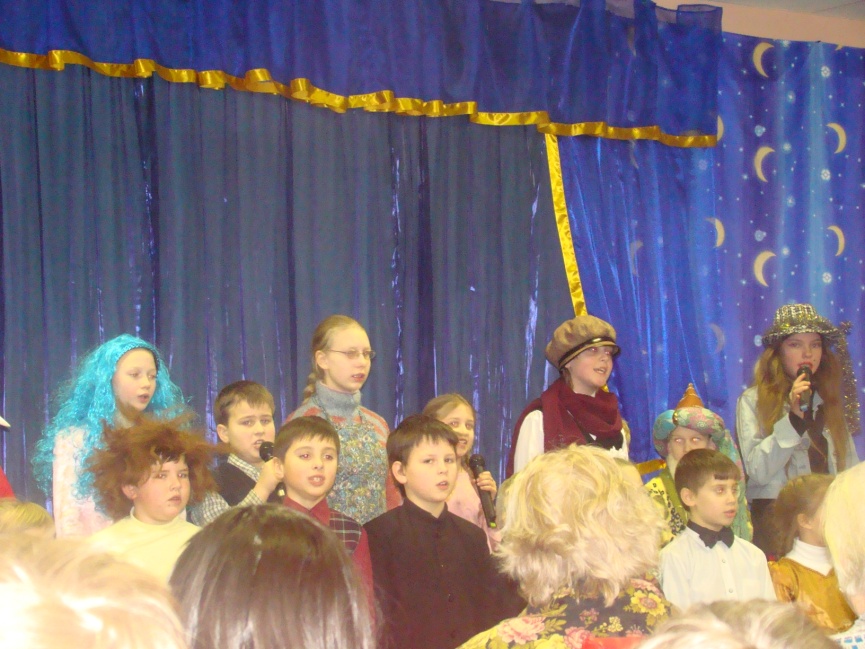 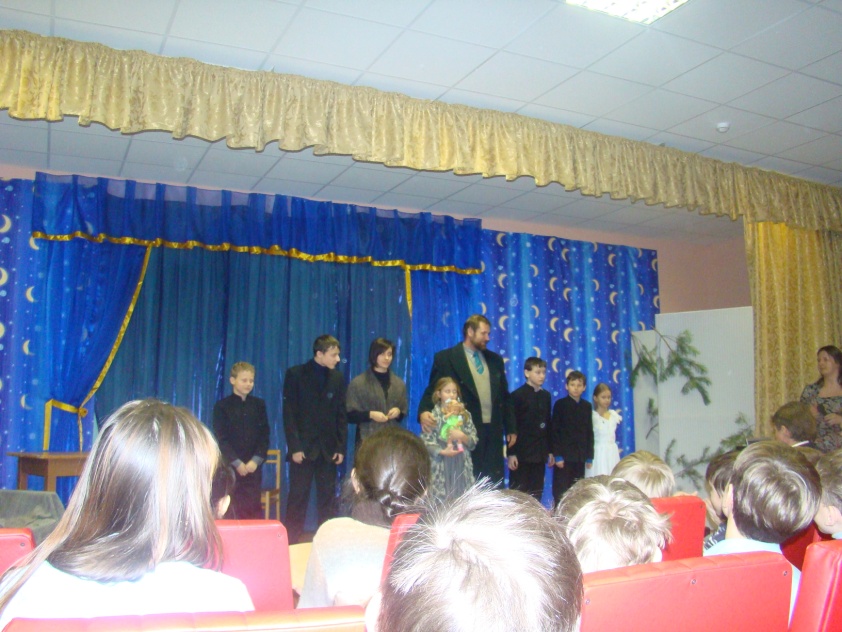 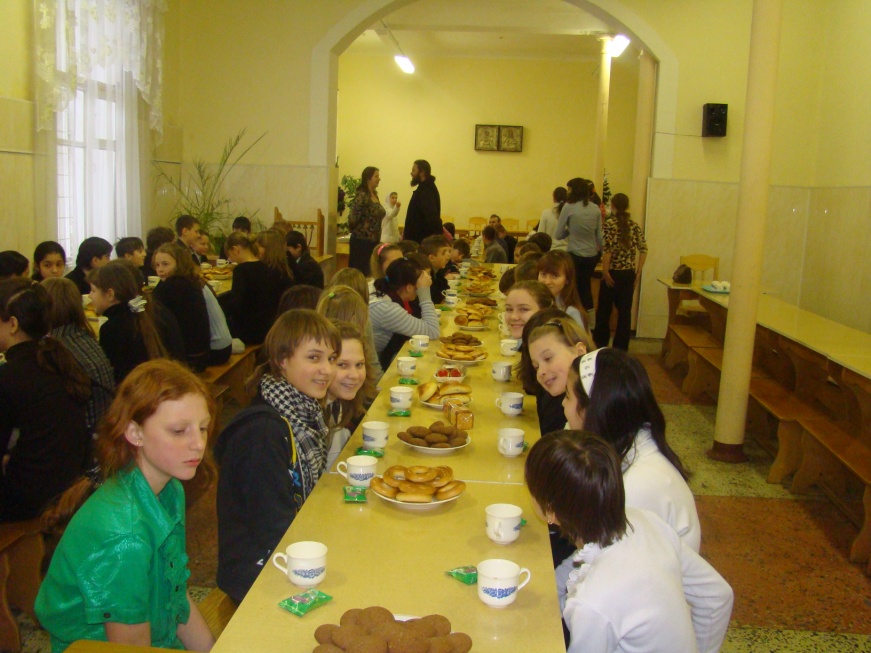 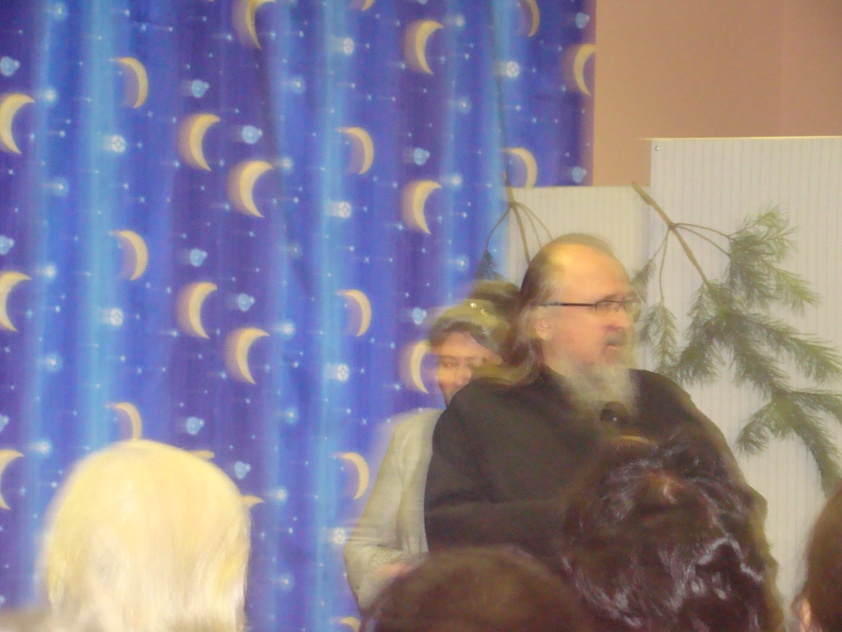 Экскурсия по школе
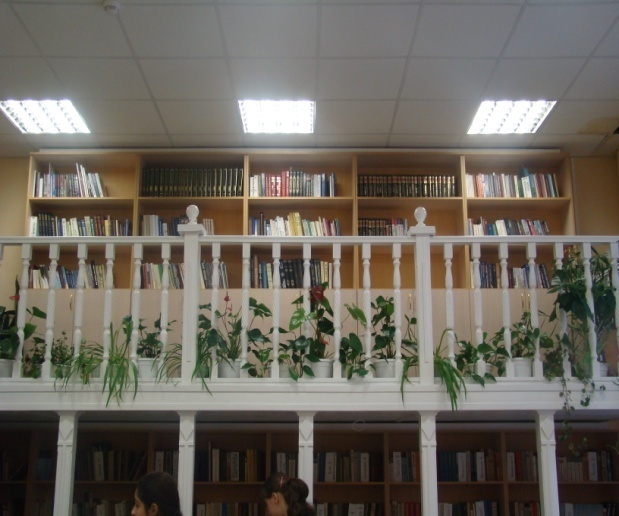 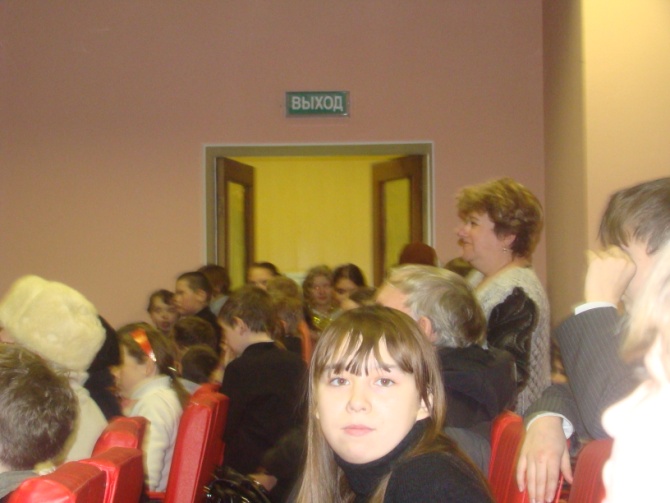 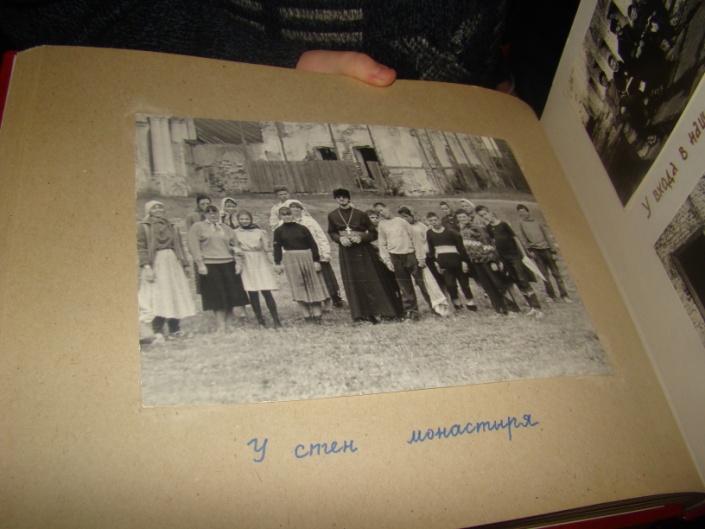 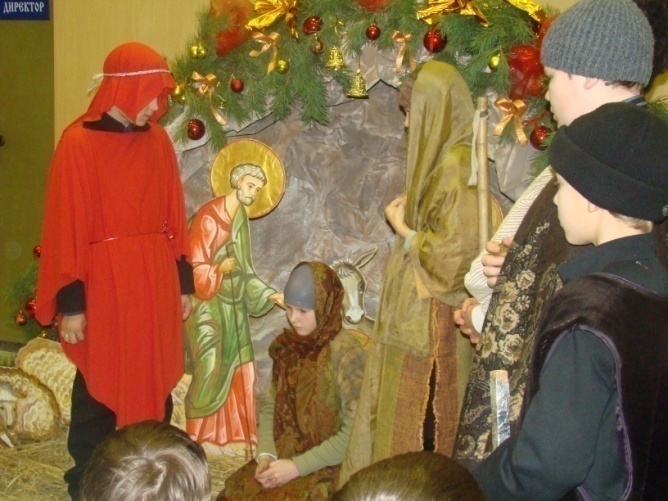 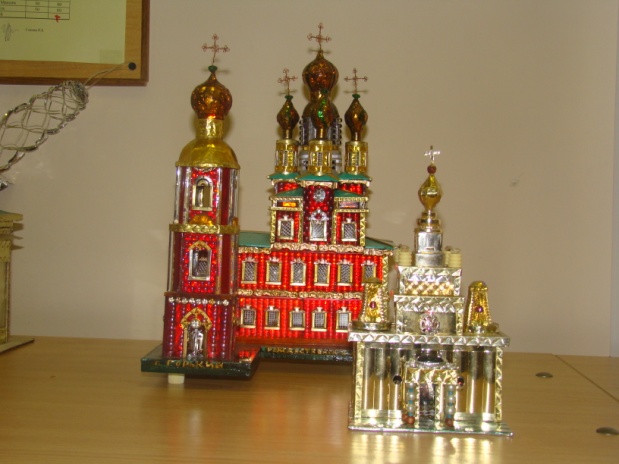 Учащиеся Тверской епархиальной школы в гостях у учащихся МОУ сош № 39
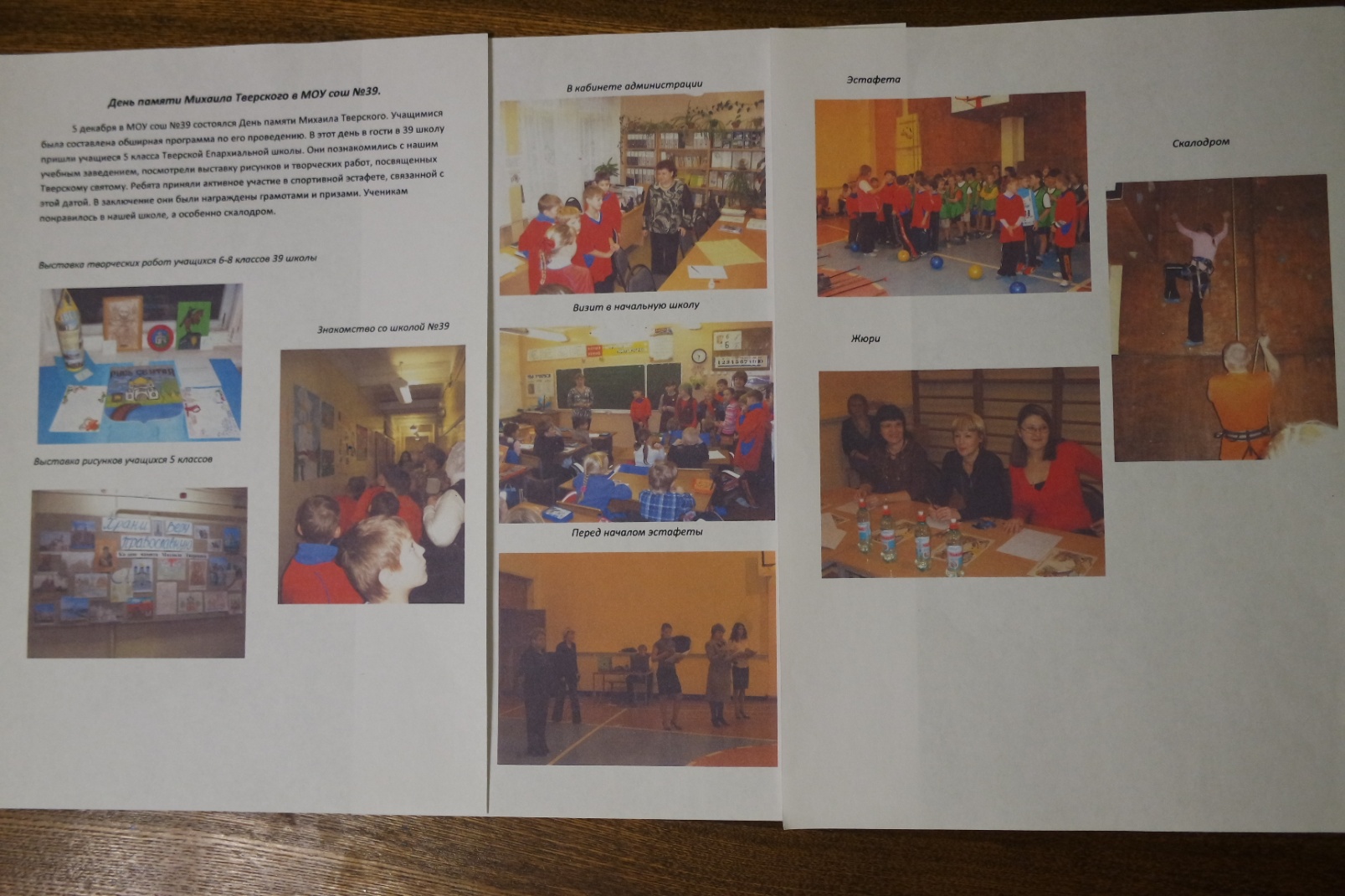 Небо отметило
Пасхальная творческая мастерская
Выводы
1.Культурологические предметы оказывают большое положительное влияние на воспитание подрастающего поколения, включая предметную и внеурочную деятельность.
2.Предметы расширяют кругозор учащихся и побуждают  их изучать жизнь в разных её проявлениях.